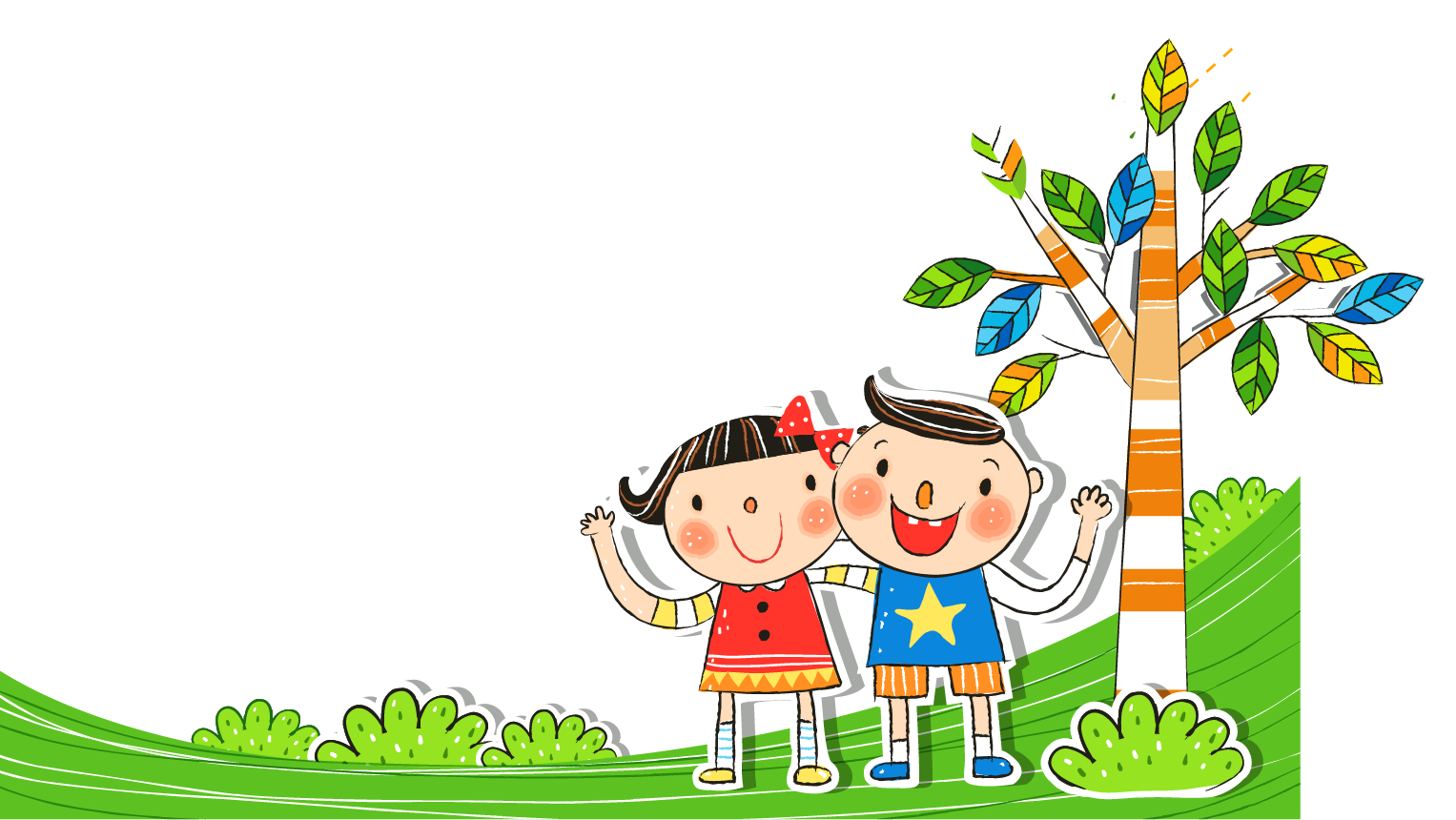 Xin chào các em!
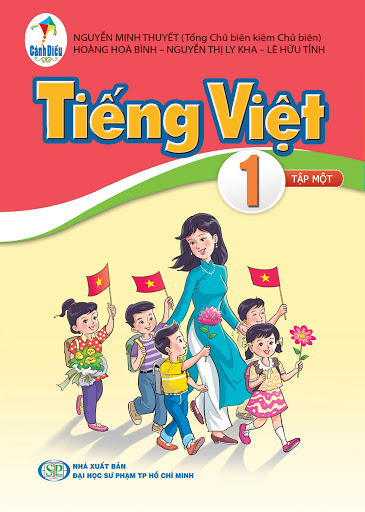 Bài 77
ang
ac
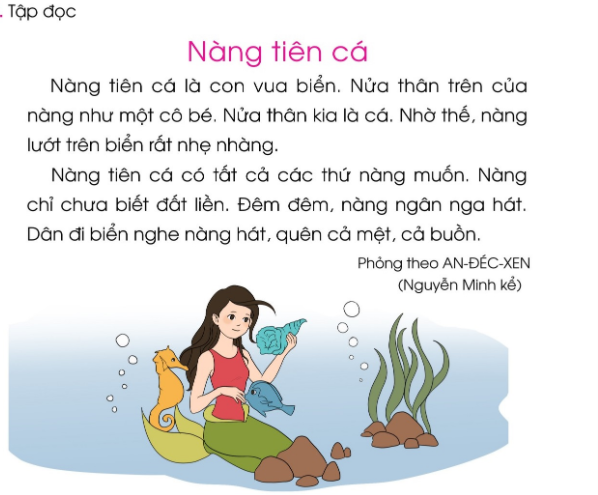 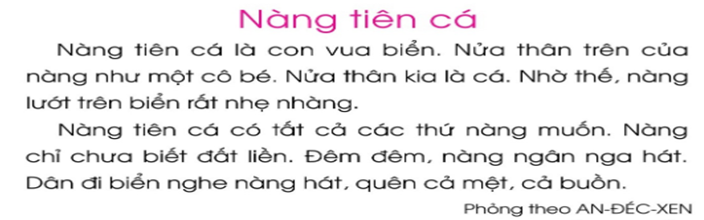 nửa th©n
nµng lướt­
®Êt liÒn
nµng­
a) Nµng tiªn c¸.
1) nghe h¸t, quªn c¶ mÖt, c¶ buån
b) D©n ®i biÓn
2) ng©n nga h¸t
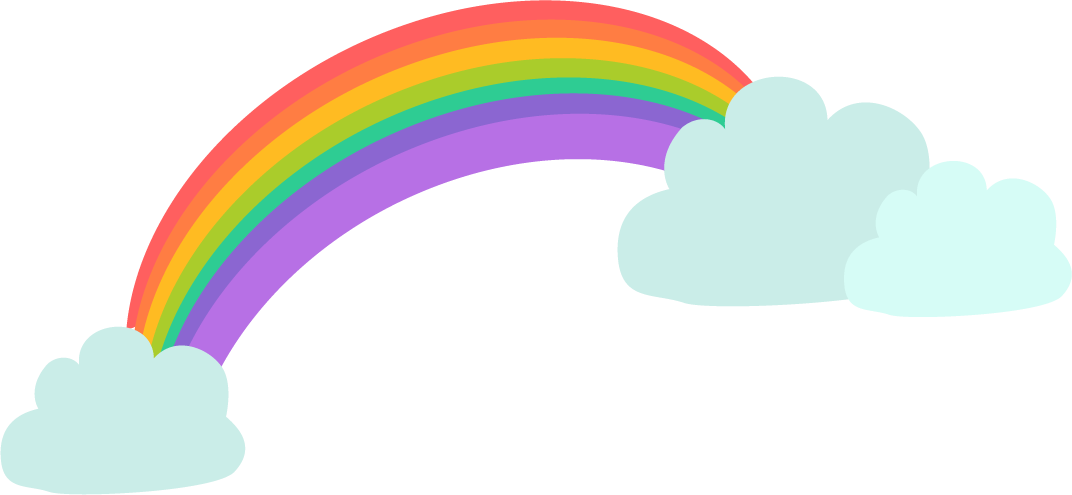 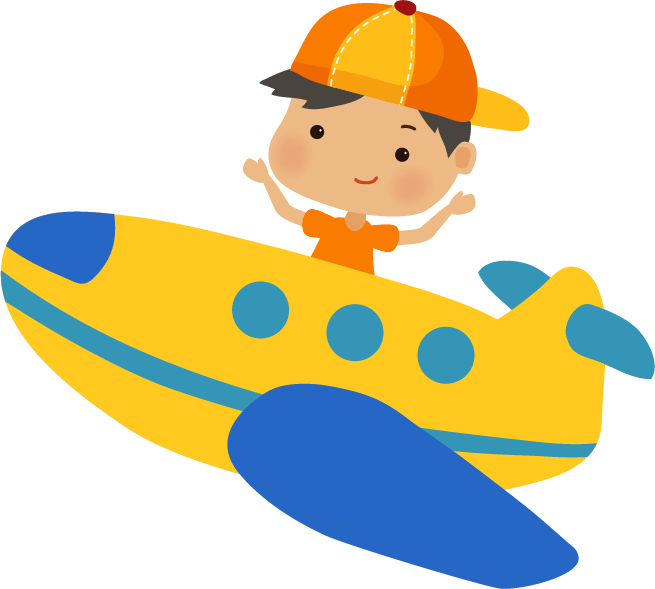 Tạm biệt và 
hẹn gặp lại!
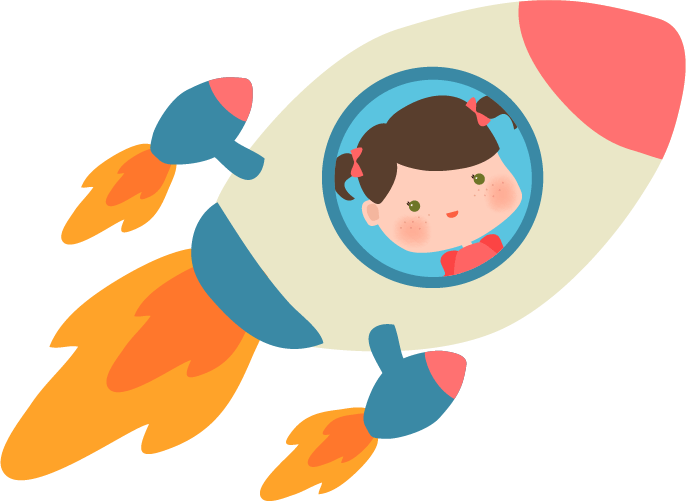 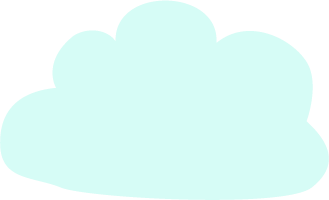 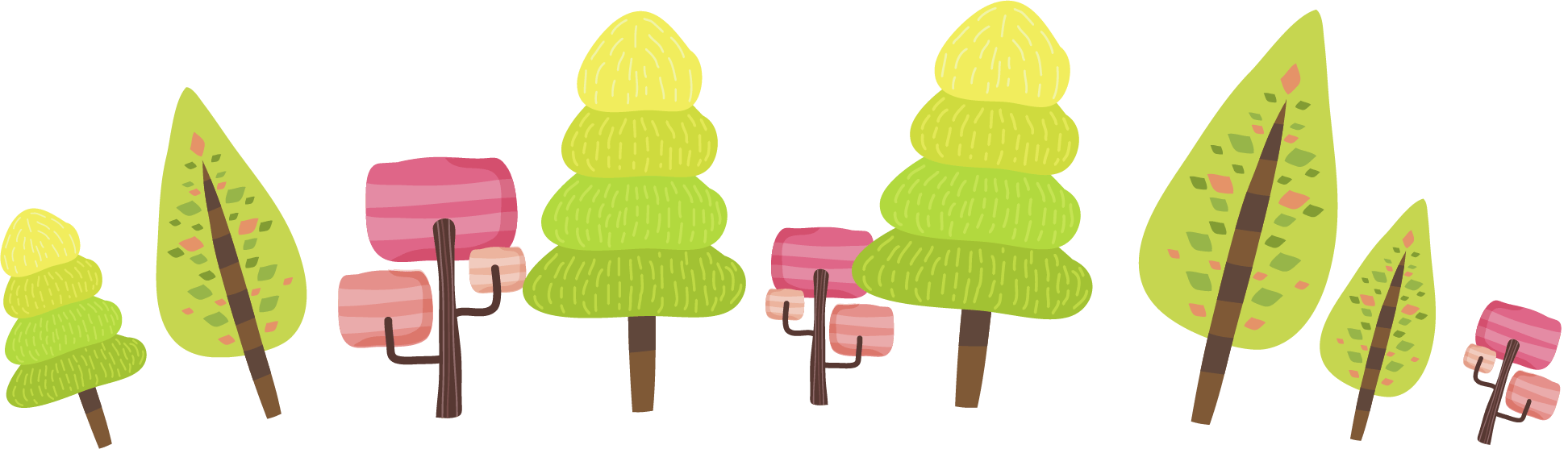 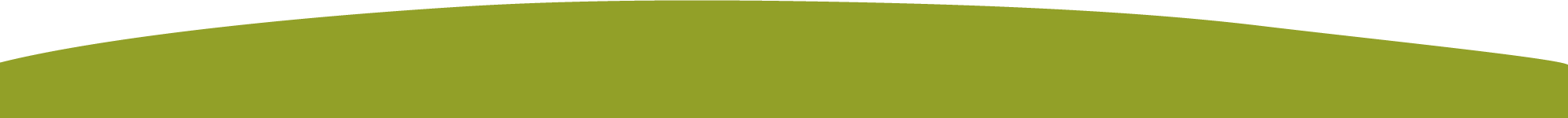